Reserved space for timer
Space for logo institution of the first author
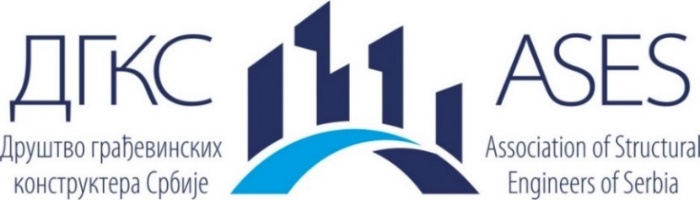 Presentation title, maximum two rows
First Authora, Second Authorb, Third Authorc,
Fourth Authora, ... 
a Afiliation of the first author
b Afiliation of the second author
c Afiliation of the third author
1
Outline
Subsections
...
...
Conclusions
Acknowledgemnts
2
Subsections
It is preferable to structure the presentation into subsection that are listed on the Outline slide.
3
Entering Slide Master
Procedure to change the footer in the master slide is as follows:
Go to View ribbon section
Click on the Slide Master icon
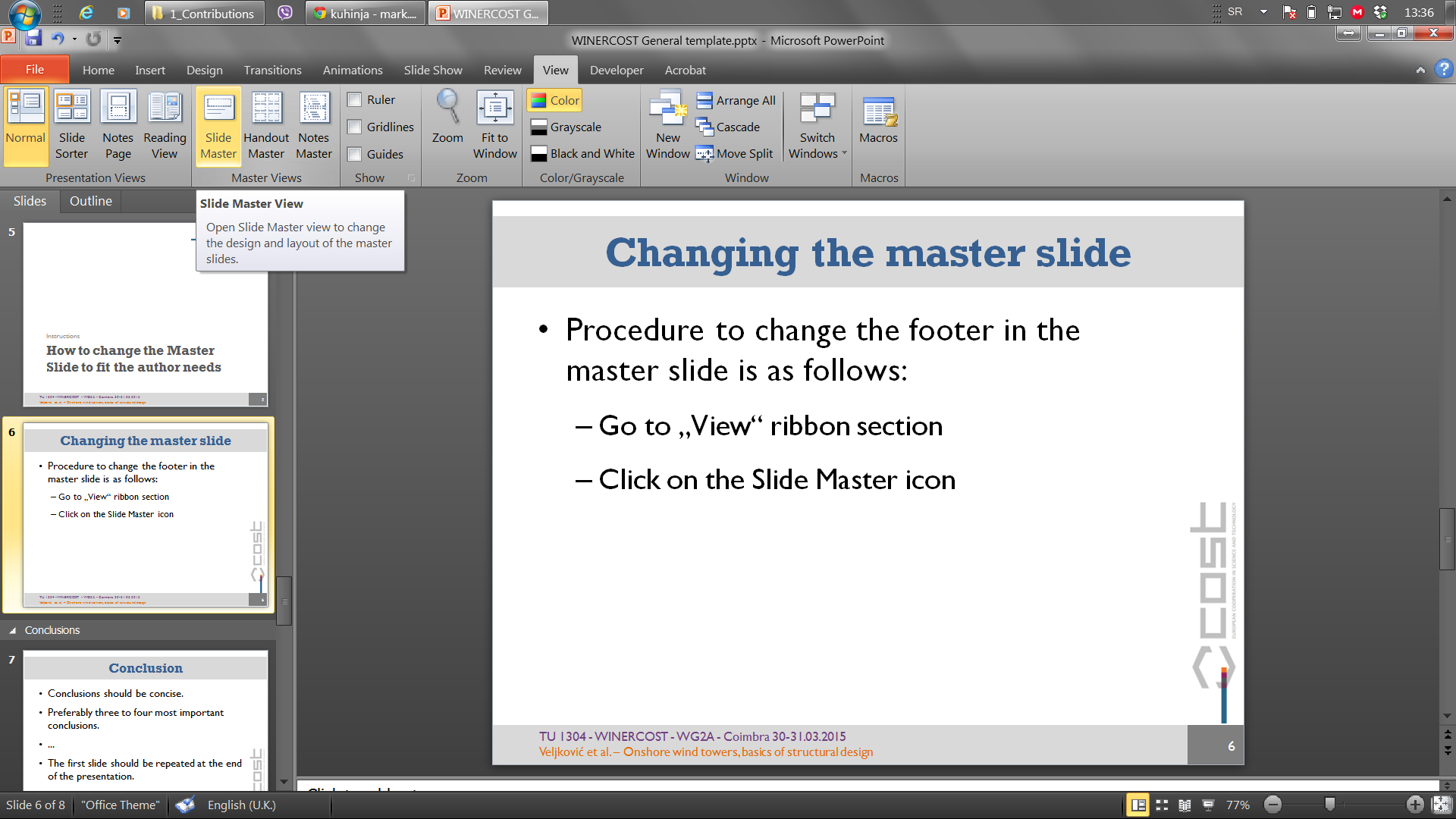 4
Entering Slide Master
Select the first (root) slide layout!
Enter presentator name and presentation title in footer without changing the style.
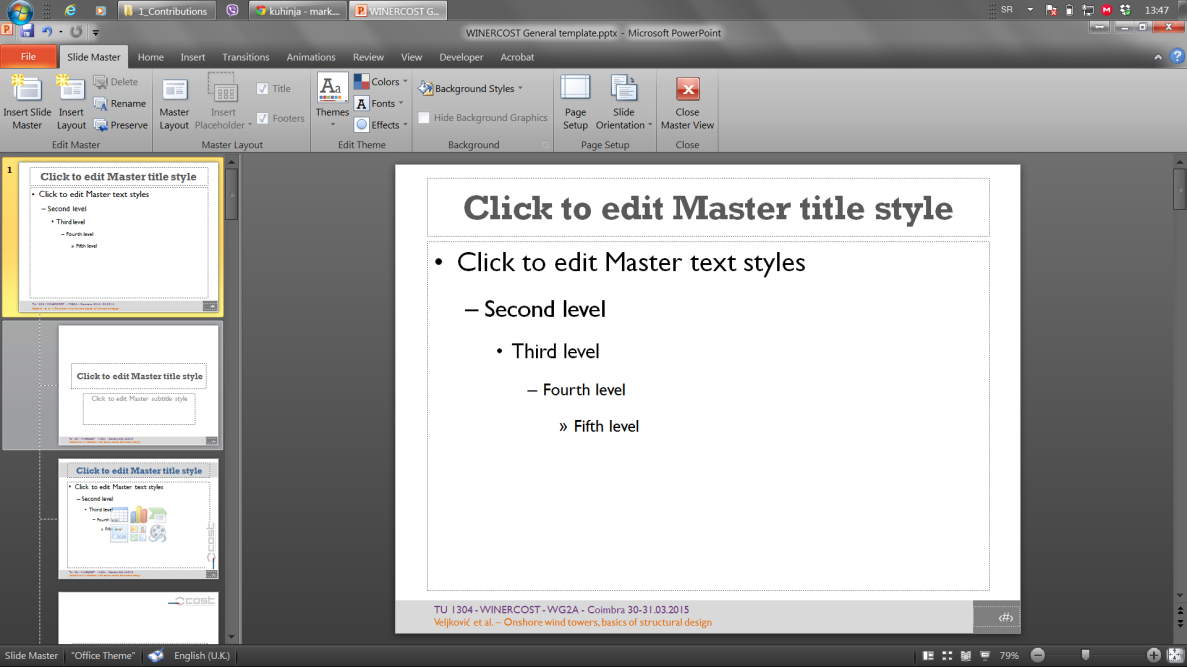 5
Entering Slide Master
Go back to the Slide Master ribbon section.
Click Close Slide Master.
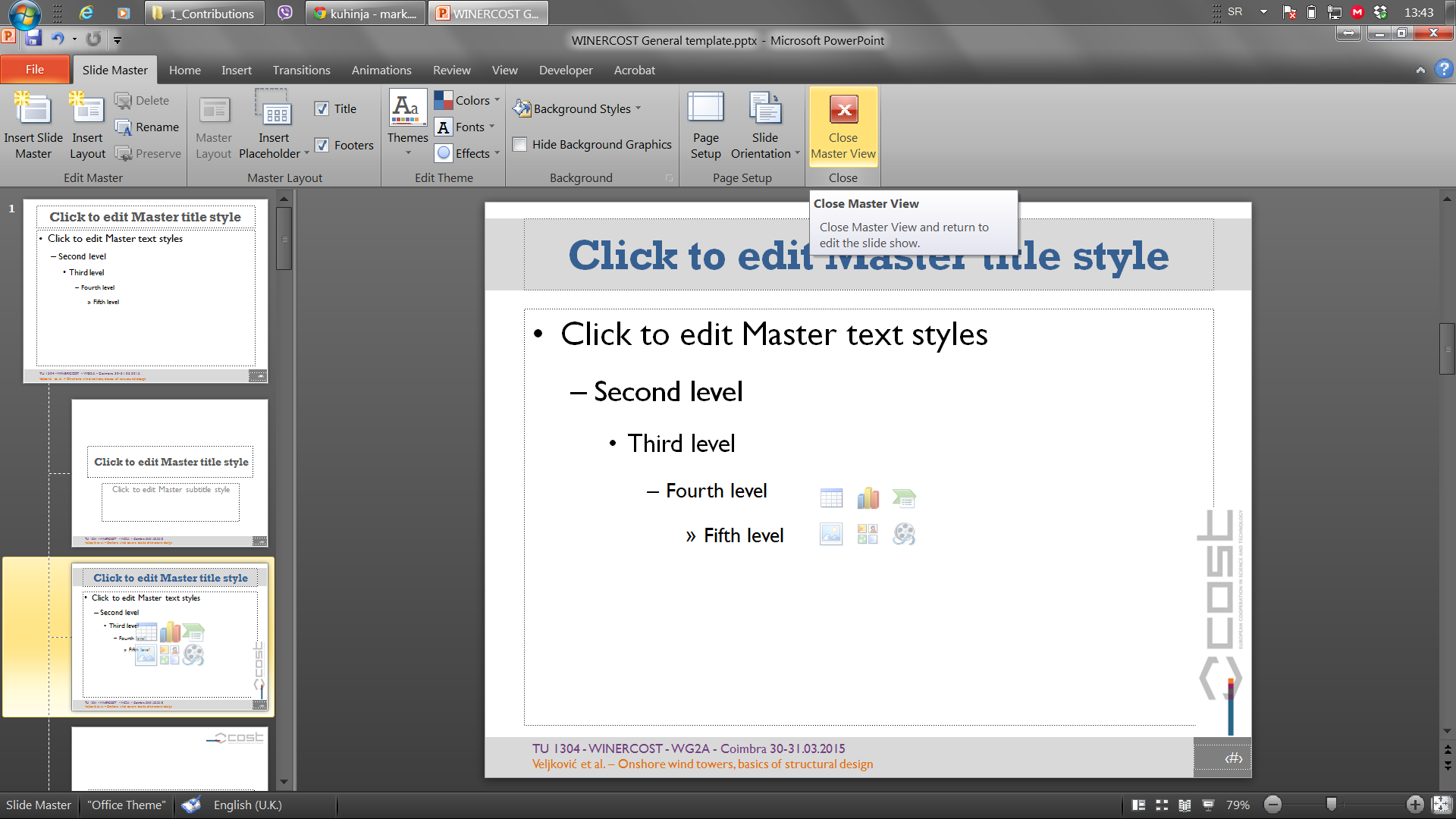 6
Conclusion
Conclusions should be concise.
Preferably three to four most important conclusions.
...
7
Acknowledgements
This slide is optional and can be removed.
8